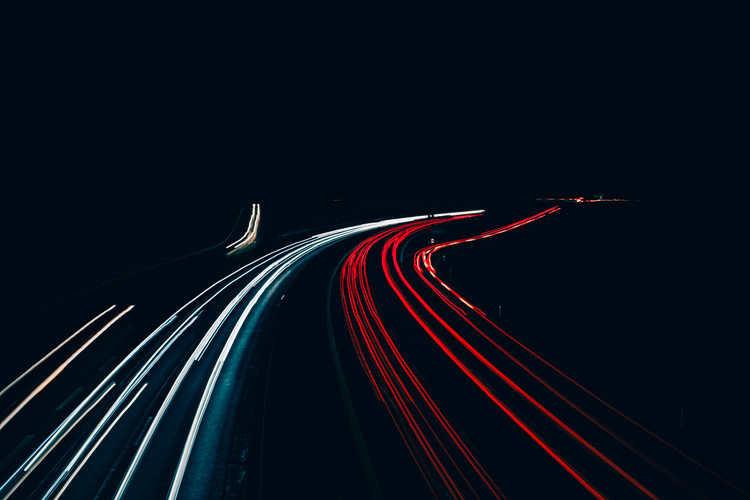 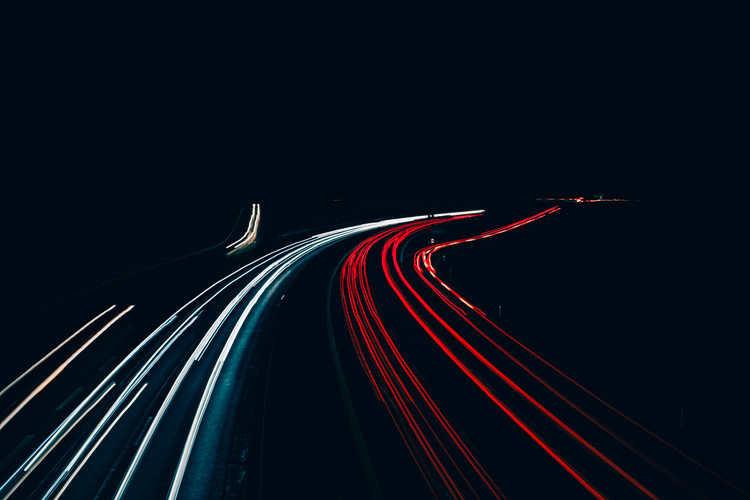 人教版高中数学选修2-1
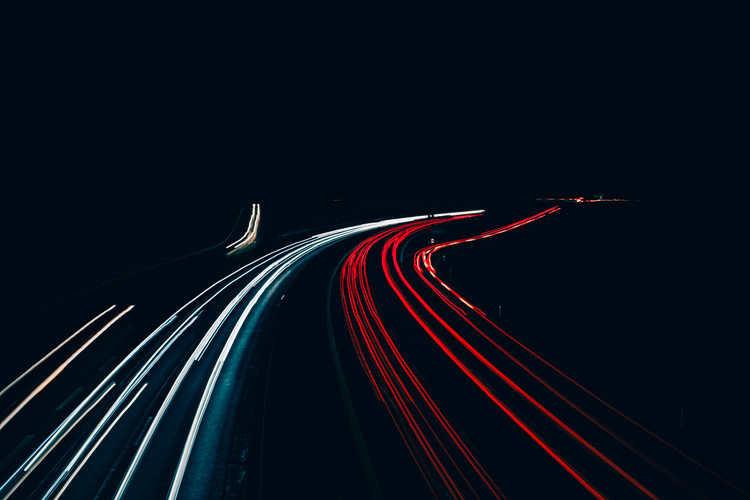 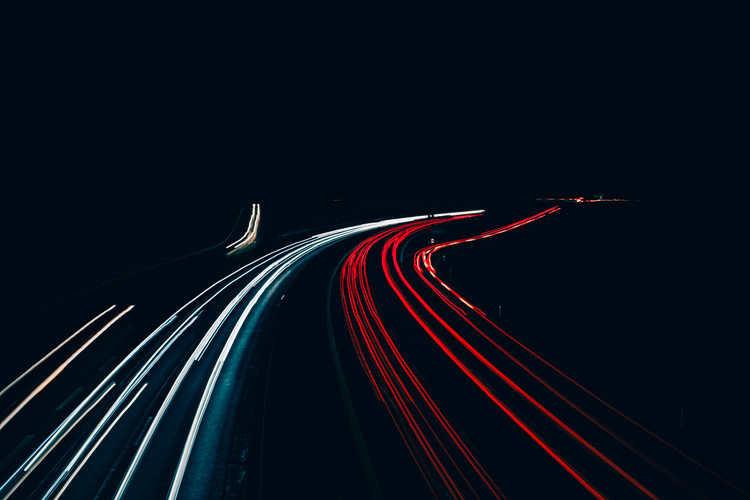 1.2.1 充要条件
PEOPLE'S EDUCATION PRESS HIGH SCHOOL MATHEMATICS ELECTIVE 2-1
第1章  常用逻辑用语
讲解人：xippt  时间：2020.6.1
由条件p                           结论q,
由结论q                      条件p,
课前导入
复习提问:
(2) p是q的必要条件
1.如何理解: (1) p是q的充分条件
则条件p是结论q成立的充分条件;
则条件p是结论成立的必要条件
课前导入
2.指出下列各命题中,p是q的什么条件?
(1) p:两个角是对顶角,  q:两个角相等
充分条件
(2) p: xy=0,  q: x=0
必要条件
(3) p:内错角相等,  q:两直线平行
充分、必要条件
(4) p:偶数,  q:能被2整除
充分、必要条件
课前导入
3.已知p:整数a是6的倍数,q:整数a是2和3的倍数.
请问:p是q的什么条件? q是p的什么条件?
既充分又必要条件
若p                         q,  则条件p是结论q成立的充分必要条件(简称充要条件)
（1）若p                        q，则p与q互为充要条件
（2）符号“                     ”称为等价符号，
“p                       q”表示:“p               q且p                  q”（或p等价于q）
课前导入
一.定义:
说明:
二.如何判断命题中的条件是结论的充要条件
课前导入
例1   指出下列各组命题中,p是q的什么条件 (在“充分而不必要”、“必要而不充分”、 “充要”、“既不充分也不必要”中选一种)
(1)p:(x-2)(x-3)=0; q:x-2=0
必要不充分
(2)P :同位角相等; q:两直线平行
充要
(3)p:x=3; q:x2=9
充分不必要
既不充分又不必要
(4)p:四边形的对角线相等; q:四边形是平行四边形
课前导入
例2.下列命题中,p是q的什么条件?
充分不必要
(1)p:x是6的倍数; q:x是2的倍数
(2)p:x是2的倍数; q:x是6的倍数
必要不充分
(3)p:x既是2的倍数也是3的倍数; q:x是6的倍数
充要
(4)p:x是4的倍数; q:x是6的倍数
既不充分又不必要
课前导入
例3.下列命题中,哪些p是q的充要条件?
(1)p:b=0, q:函数f(x)=ax2+bx+c是偶函数
充要条件
(2)p: x>0,y>0, q:xy>0
充分不必要
(3)p:a>b, q:a+c>b+c
充要条件
故选(1)(2)
需分别证明（１）充分性（p　       　q）；　　　
   　　　　（２）必要性（q　       　p）
如图，作OP  l于点P，则OP＝d．
课前导入
例4.已知:圆O的半径r,圆心O到直线l 的距离为d,求证:d=r是直线l 与圆O相切的充要条件
设p:d=r,  q:直线l 与圆O相切
分析:
证明：
0
d
┐
l
Q
P
(1)充分性（p　               　q）:
(2)必要性（q                      p）
若直线l 与圆O相切,不妨设切点为P,则OP  l.因此,d=OP=r。
课前导入
若d=r,则点P在圆O上。在直线l上任取一点Q(异于点P),连接OQ。在RtΔOPQ中, OQ>OP=r。所以,除点P外,直线l 上的点都在圆O的外部。即直线l 与圆O仅有一个公共点P。因此,直线l 与圆O相切。
故d=r是直线l 与圆O相切的充要条件。
设方程ax2+bx+c=0的根为
（１）充分性（p　          　q）；
（２）必要性（q           　　p）
∵方程ax2+bx+c=0有两个实根
课前导入
例５．证明：ax２＋bx＋c＝０有两个实根的充要条件是b２－４ac≥０
条件p: b２－４ac≥０
分析：
结论q: ax2+bx+c=0有两个实根
证明：
∵b２－４ac≥０
即方程ax2+bx+c=0有两个实根
∴b２－４ac≥０
故方程有两个实根的充要条件是b２－４ac≥０
小结
条件p　               　   结论q
条件p是结论q成立的充分不必要条件
条件p　　　              结论q
条件p是结论q成立的必要不充分条件
条件p　　              　结论q
条件p是结论q成立的充要条件
说明：首先分清命题中的条件p与结论q,然后根据定义判断命题中的条件p是结论q成立的什么条件(充分、必要、充要)
版权声明
感谢您下载xippt平台上提供的PPT作品，为了您和xippt以及原创作者的利益，请勿复制、传播、销售，否则将承担法律责任！xippt将对作品进行维权，按照传播下载次数进行十倍的索取赔偿！
  1. 在xippt出售的PPT模板是免版税类(RF:
Royalty-Free)正版受《中国人民共和国著作法》和《世界版权公约》的保护，作品的所有权、版权和著作权归xippt所有,您下载的是PPT模板素材的使用权。
  2. 不得将xippt的PPT模板、PPT素材，本身用于再出售,或者出租、出借、转让、分销、发布或者作为礼物供他人使用，不得转授权、出卖、转让本协议或者本协议中的权利。
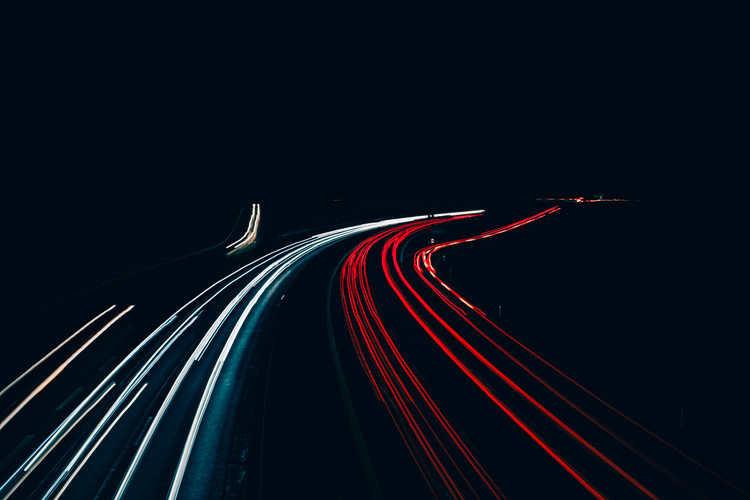 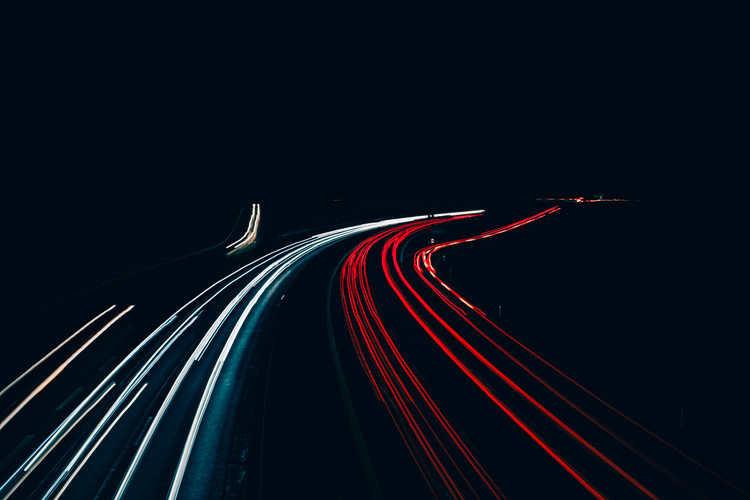 人教版高中数学选修2-1
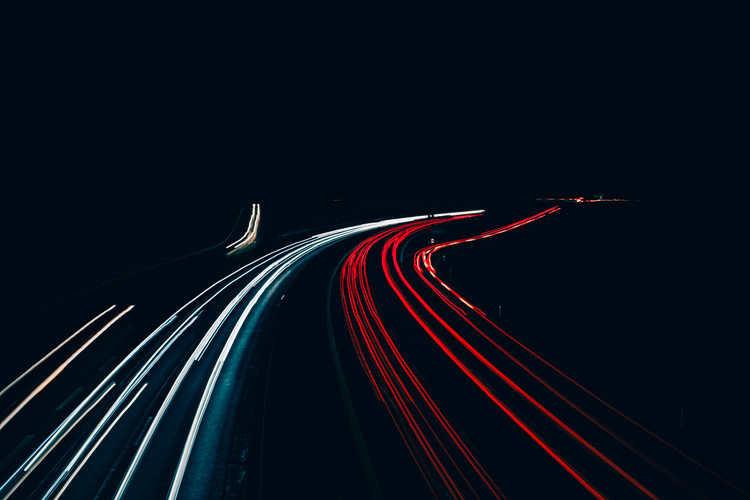 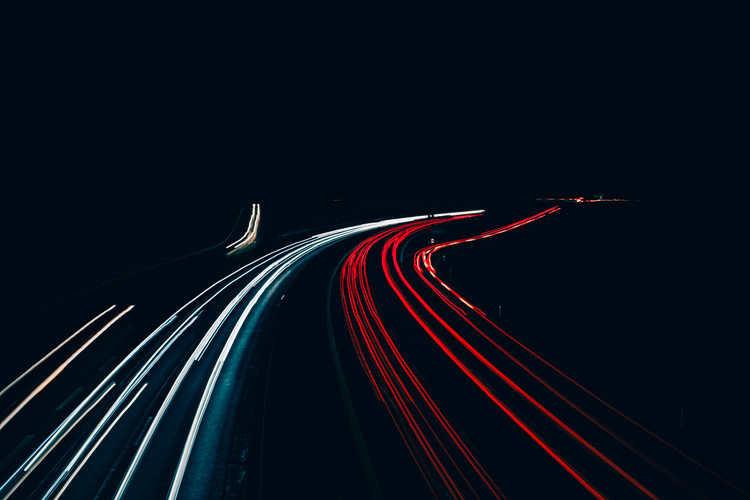 感谢你的聆听
PEOPLE'S EDUCATION PRESS HIGH SCHOOL MATHEMATICS ELECTIVE 2-1
第1章  常用逻辑用语
讲解人：xippt  时间：2020.6.1